Вестник КСО МО «Город Сарапул»
2023 год
Итоги работы за 2023 год
За 2023 год проведено 39 экспертно аналитических и 6 контрольных мероприятий
Сумма проверенных средств 175,3 млн. руб., сумма выявленных нарушений 2,78 млн. руб. 
Направлено 2 представления. Значительная часть нарушений устранена в процессе проведения проверок.
Типичные нарушения и недостатки
Нарушение требований к бухгалтерской отчетности (в том числе к оформлению фактов хозяйственной жизни экономического субъекта первичными учетными документами, общих требований к бухгалтерской отчетности, к проведению и оформлению результатов инвентаризации, в том числе инвентаризации дебиторской и кредиторской задолженности)
Нарушения при организации оплаты труда (выплаты в размерах, превышающих установленные положениями по оплате труда, включение в положения по оплате труда выплат, не предусмотренных муниципальными отраслевыми нормами, отсутствие критериев для установления размеров премий)
Недостатки при проведении расчетов с поставщиками и подрядчиками
Недостаточно четкое и конкретное формулирование целей при заключении договоров на использование целевых субсидий
Нарушение требований к бухгалтерской отчетности
В чем выражается
Почему это плохо
Некоторые причины
Имущество имеется  и используется, но на баланс не поставлено
Имущество утилизировано, но с баланса не списано
Контрагент полностью выполнил условия договора, но за ним числится задолженность
Выданы средства подотчет и более года по ним нет авансового отчета
Нарушения в работе с дебиторской задолженностью
Программные сбои
Централизация учета привела к тому, что руководители учреждений и ГРБС не в полной мере используют отчетность как источник информации для анализа 
Много бумажной работы, дублирование процессов
Высокая загруженность сотрудников централизованной бухгалтерии 
Текучесть кадров
Отчетность не отражает  реальное имущественное и финансовое состояние учреждения
Недостоверная отчетность не может быть качественным источником для анализа и принятия решений
Предусмотрена административная ответственность (ст. 15.11 КоАП РФ)
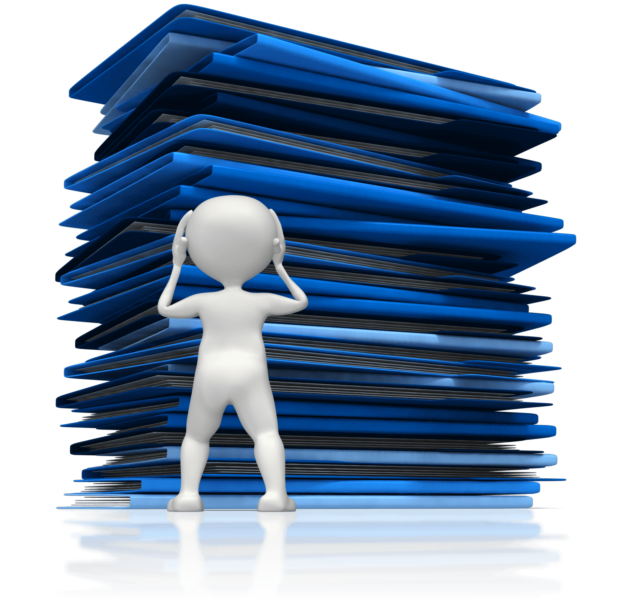 Предложения
Провести анализ процессов в ЦБУиО г. Сарапула, выявить и устранить узкие места.
Нарушения при организации оплаты труда – выплаты в размерах, превышающих установленные Положением по оплате труда
В чем выражается
Некоторые причины
Почему это плохо
Приказом по учреждению размер стимулирующей выплаты однократно либо на регулярной основе устанавливается в размере, превышающем один должностной оклад. Ограничение размера выплаты установлено в Положении по оплате труда. 
Выплаты осуществляется за счет средств субсидии на выполнение муниципального задания
Выплаты сверх нормативов приводят к перерасходу фонда оплаты труда.
Возникает риск необоснованного установления стимулирующих выплат без учета критериев оценки эффективности деятельности сотрудника
Отсутствие в Положении об оплате труда четко установленных критериев оценки эффективности деятельности и сотрудников
Отсутствие в положении по оплате труда норм, устанавливающих систему материального поощрения за счет доходов от платной деятельности
Низкий уровень оплаты труда в бюджетной сфере
Нарушения при организации оплаты труда – включение в положения по оплате труда выплат, не предусмотренных муниципальными отраслевыми нормами
В чем выражается
Некоторые причины
Почему это плохо
В Положении по оплате труда предусмотрены виды выплат, не предусмотренные в отраслевых муниципальных нормативных актах 
В Положении по оплате труда предусмотрены компенсационные и стимулирующие выплаты по одному и тому же основанию
Выплаты осуществляется за счет средств субсидии на выполнение муниципального задания
Включение в Положение по оплате труда иных видов выплат за счет средств муниципального задания приводит к необоснованному увеличению фонда оплаты труда.
Слабый контроль со стороны учредителя
Отсутствие типовых шаблонов основных нормативных документов
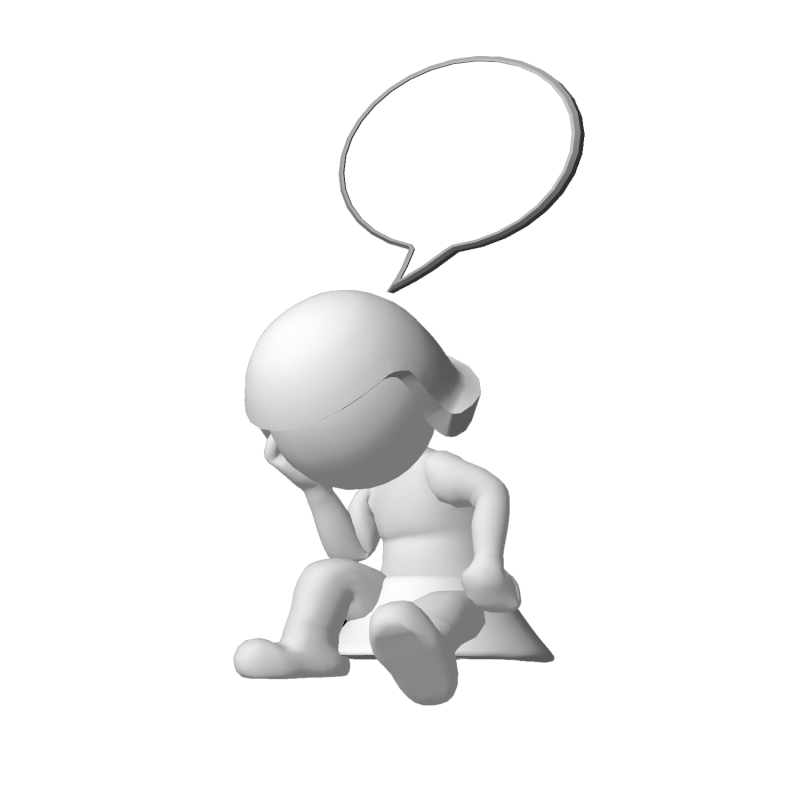 Нарушения при организации оплаты труда – отсутствие критериев для установления размеров премий
В чем выражается
Почему это плохо
Некоторые причины
В Положении по оплате труда не предусмотрены критерии для определения размера стимулирующих выплат сотрудникам с учетом специфики деятельности учреждения / структурного подразделения
Сотрудники не понимают, за какие достижения их могут поощрить и в каких размерах
Возникает риск необоснованного установления стимулирующих выплат без учета критериев эффективности
Риск нездоровой конкуренции в коллективе
Слабый контроль со стороны учредителя
Отсутствие типовых шаблонов основных нормативных документов
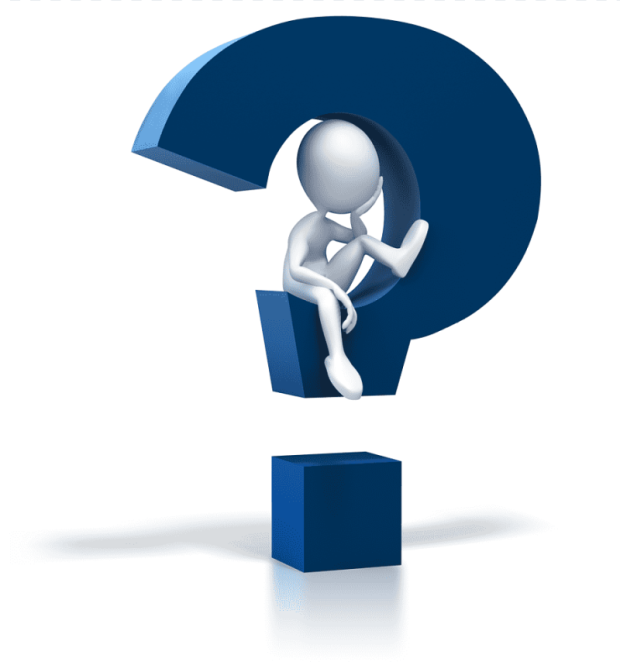 Предложения
Предложено ГРБС разработать пакет шаблонов нормативных документов для подведомственных учреждений
Нарушения в работе с дебиторской задолженностью
В чем выражается
Почему это плохо
Некоторые причины
Наличие просроченной дебиторской задолженности по которой не ведется работа по взысканию
Ошибочное отражение дебиторской задолженности, не существующей фактически
Не отражение на забалансовых счетах просроченной дебиторской задолженности
Учреждение не получает доходы в полном объеме
Искажение отчетности предусматривает в отдельных случаях административную ответственность
Репутационные риски при работе с контрагентами (в случае двойного учета одного контракта, в случае ошибочного отражения задолженности за другим контрагентом)
Формальное проведение инвентаризации дебиторской задолженности
Слабый контроль учреждения за правильностью отражения дебиторской задолженности
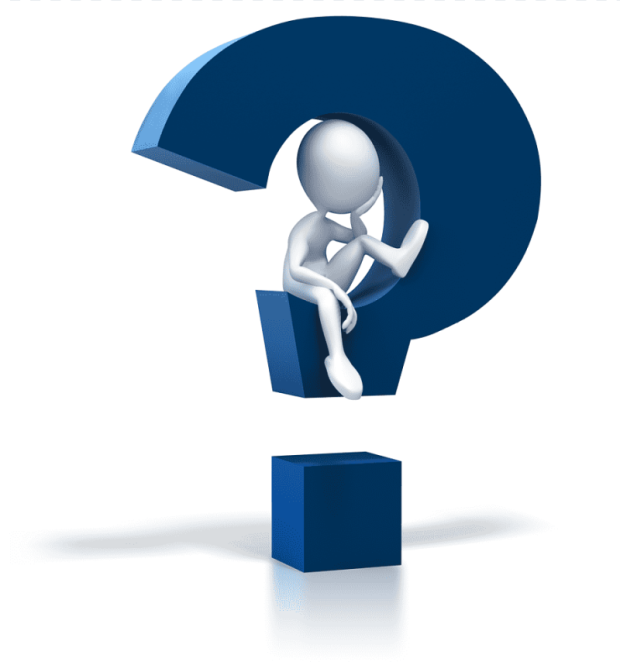 Предложения
Исключить формальный подход при проведении инвентаризации дебиторской и кредиторской задолженности
Недостатки при проведении расчетов с поставщиками и подрядчиками
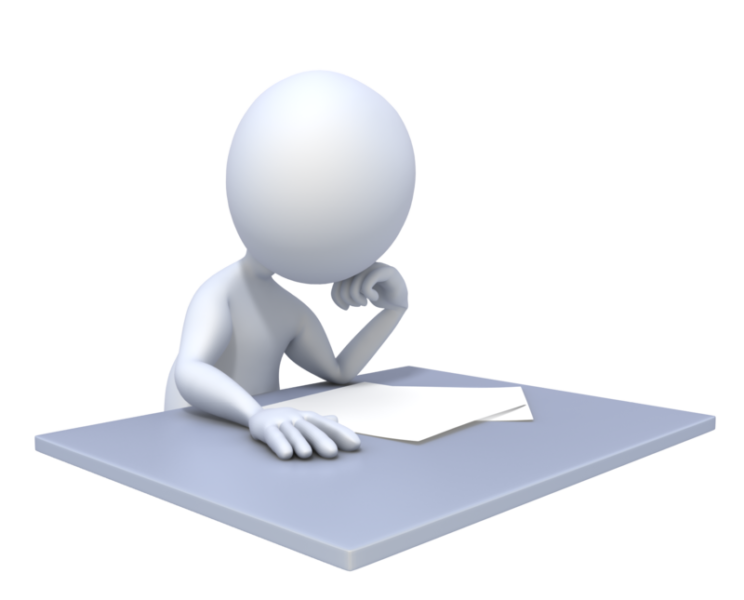 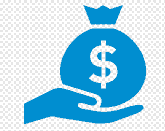 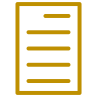 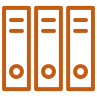 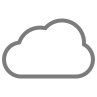 ДОГОВОР
ИТОГ
РЕЗУЛЬТАТ
ПРЕДОПЛАТА
Поставщик прекратил существование. Учреждение потеряло средства и не получило оборудование
Товар не поставлен. Длительные судебные дела. Решение АС РФ в пользу учреждения
Не учтены риски невыполнения поставщиком условий договора
Предусмотрена предоплата за товар в размере 100%
Предложения
Провести учебу с руководителями учреждений
КОНТАКТЫ
МКУ «КСО МО «Город Сарапул» 8 (34147) 4-15-86
Наша страница Вконтакте https://vk.com/public216963470
Email: sar_kso1@sarapul.udmr.ru Саламатова Елена Викторовнаsar_kso2@sarapul.udmr.ru Кузнецова Ирина Михайловна